MLA PDS Event Template - Flyer
MLA have developed three social media tile templates for PDS events promotions. 

Delete this instruction page and the templates you do not wish to use

To change the image 
Right click on the image and click change image

To insert a logo
Go to the insert tab > pictures
Place the logo in the designated space and resize to fit
Click on the place holder and delete it

Submit to MLA for review/approval 

Save the final version as a PDF before distribution
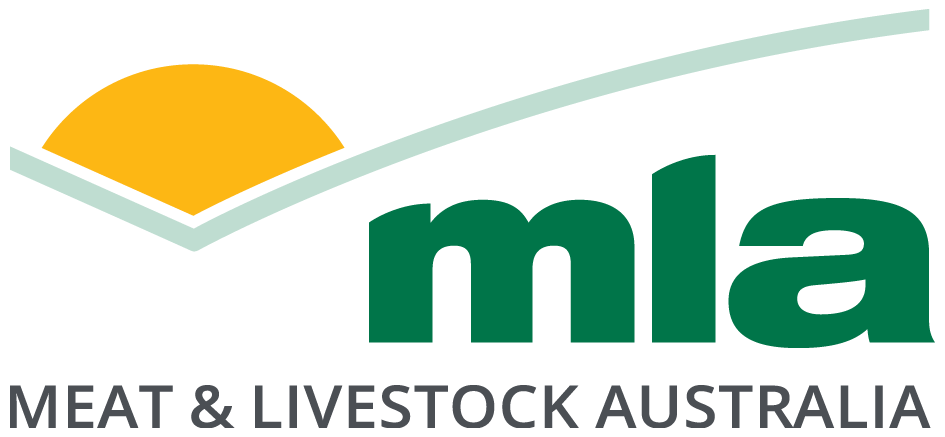 Replace with HOST logoif applicable
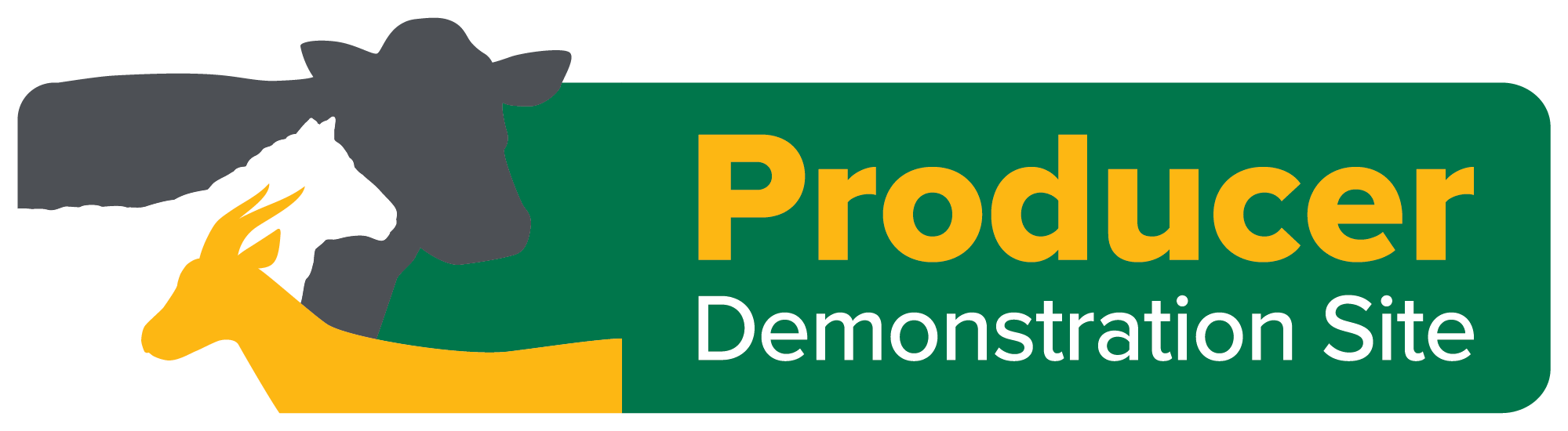 Project/event name
Subheading
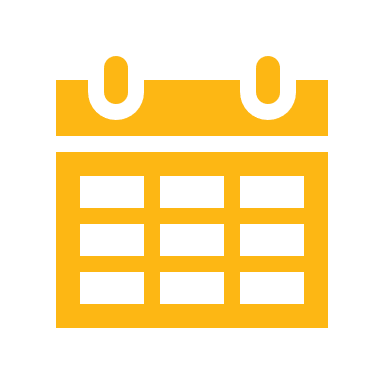 Day Month, Year | Time [00.00am]
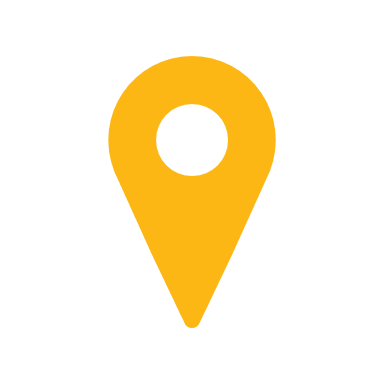 Street address, Town/Suburb, STATE
Put any disclaimers or additional info here eg COVID-safe rules will apply for this event – please do not attend if you are unwell.
Subheading
Lorem ipsum dolor sit amet, consectetur adipiscing elit. Vivamus tempor eu est vel pulvinar. Vivamus ultrices pulvinar lectus, non consectetur mauris feugiat nec. Mauris quis lacinia enim. Donec nunc mauris, scelerisque ut sem id, rutrum fermentum felis. Aenean vehicula efficitur augue et sagittis. Aenean in ex iaculis, pretium metus sed, malesuada neque. In nisi erat, dignissim et pretium in, euismod sit amet ex. Morbi hendrerit fermentum pellentesque. Integer ornare purus quis nulla dapibus commodo. Etiam faucibus placerat tincidunt. Ut rhoncus ultrices mi.
Subheading
Vivamus ultrices viverra posuere. Praesent ultricies interdum lacus. Donec egestas, turpis in elementum fringilla, urna purus bibendum nibh, at dignissim orci diam sit amet turpis. 
This is how bullets could look:
Bullet 1
Bullet 2
Bullet 3
Bullet 4
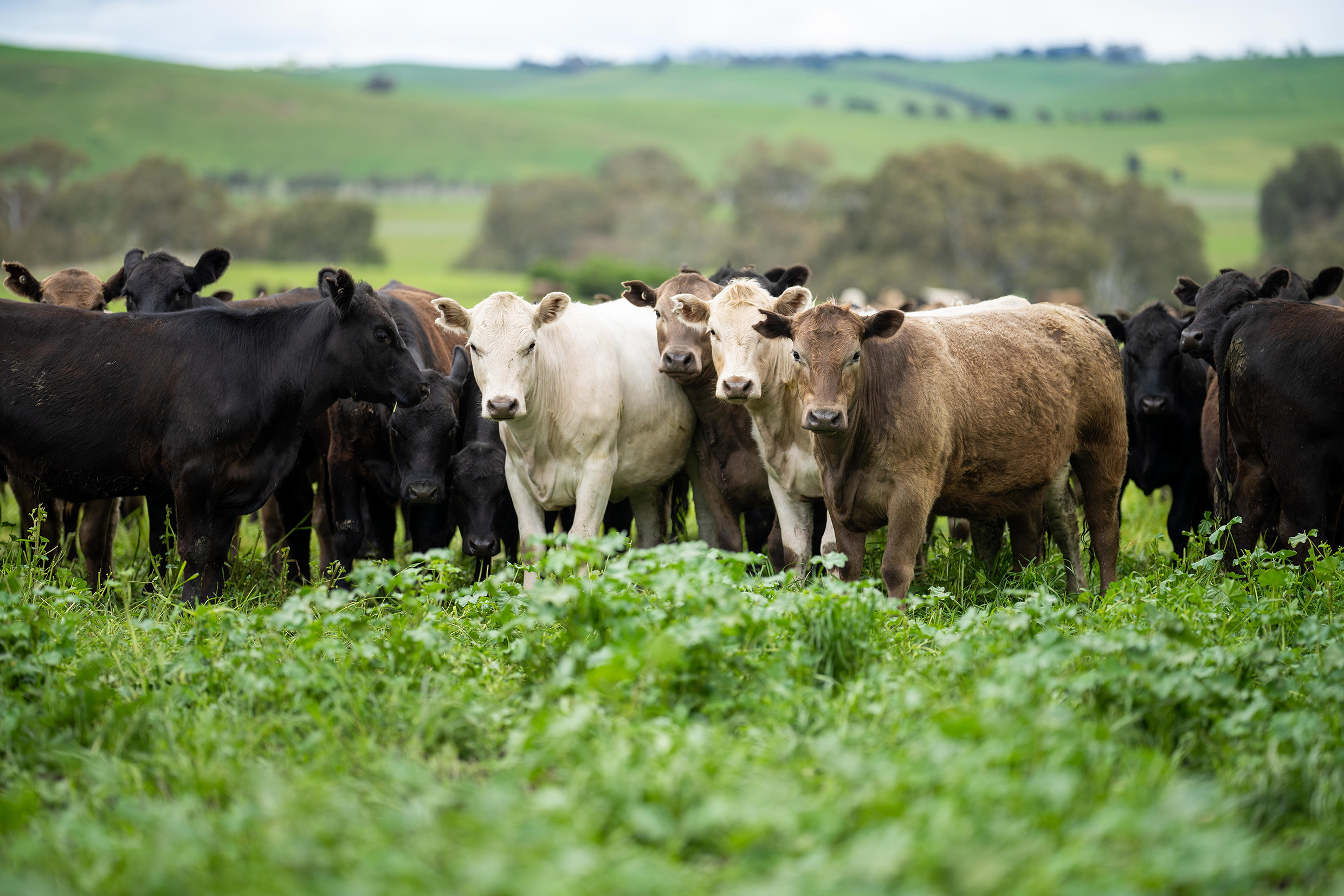 This event is funded by Meat & Livestock Australia with the support of:
Replace support logo
Replace support logo
Replace support logo
Replace support logo
Replace support logo
Replace support logo
For more information:
Register here
Contact name/companyContact phone numberContact email address
RSVP by [Day, month]
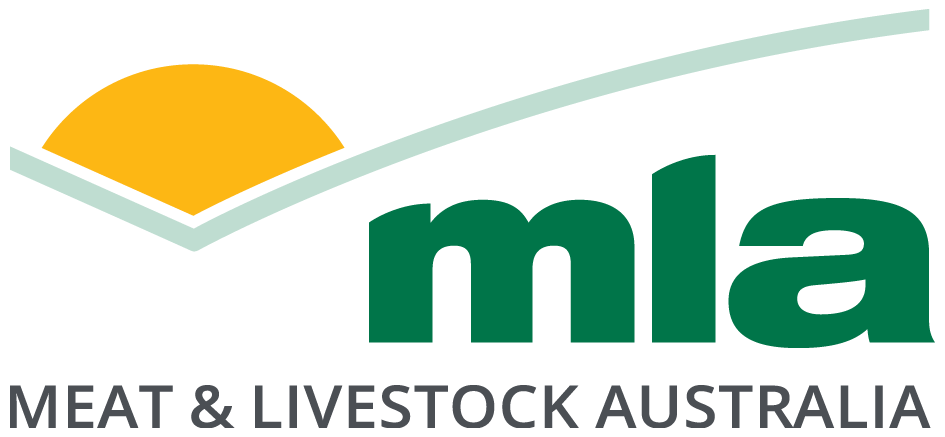 Replace with HOST logoif applicable
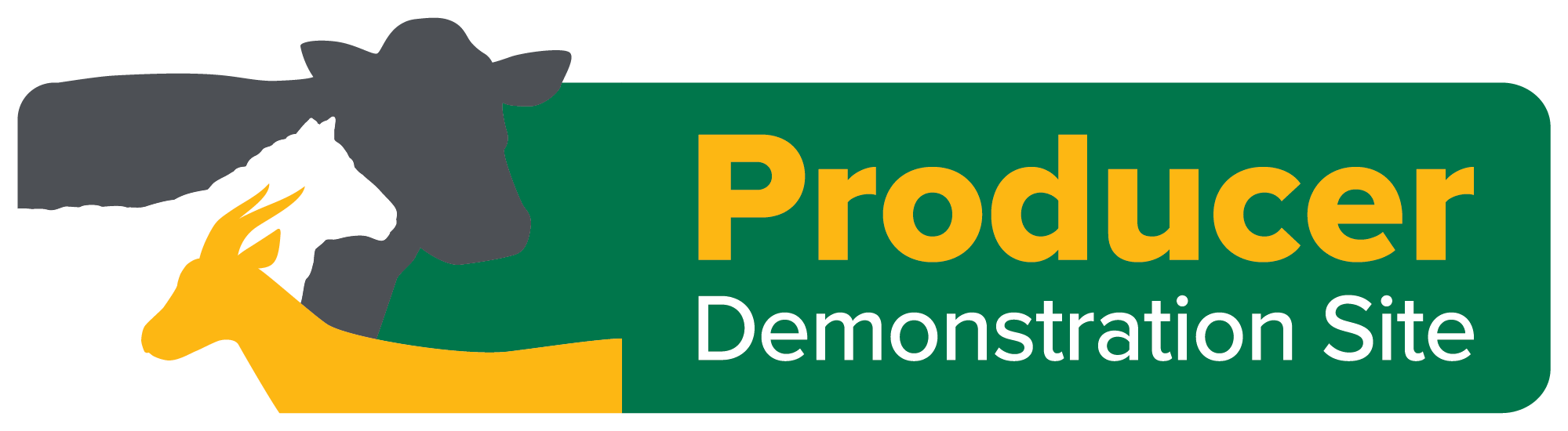 Event schedule
For more information:
Register here
Contact name/companyContact phone numberContact email address
RSVP by [Day, month]
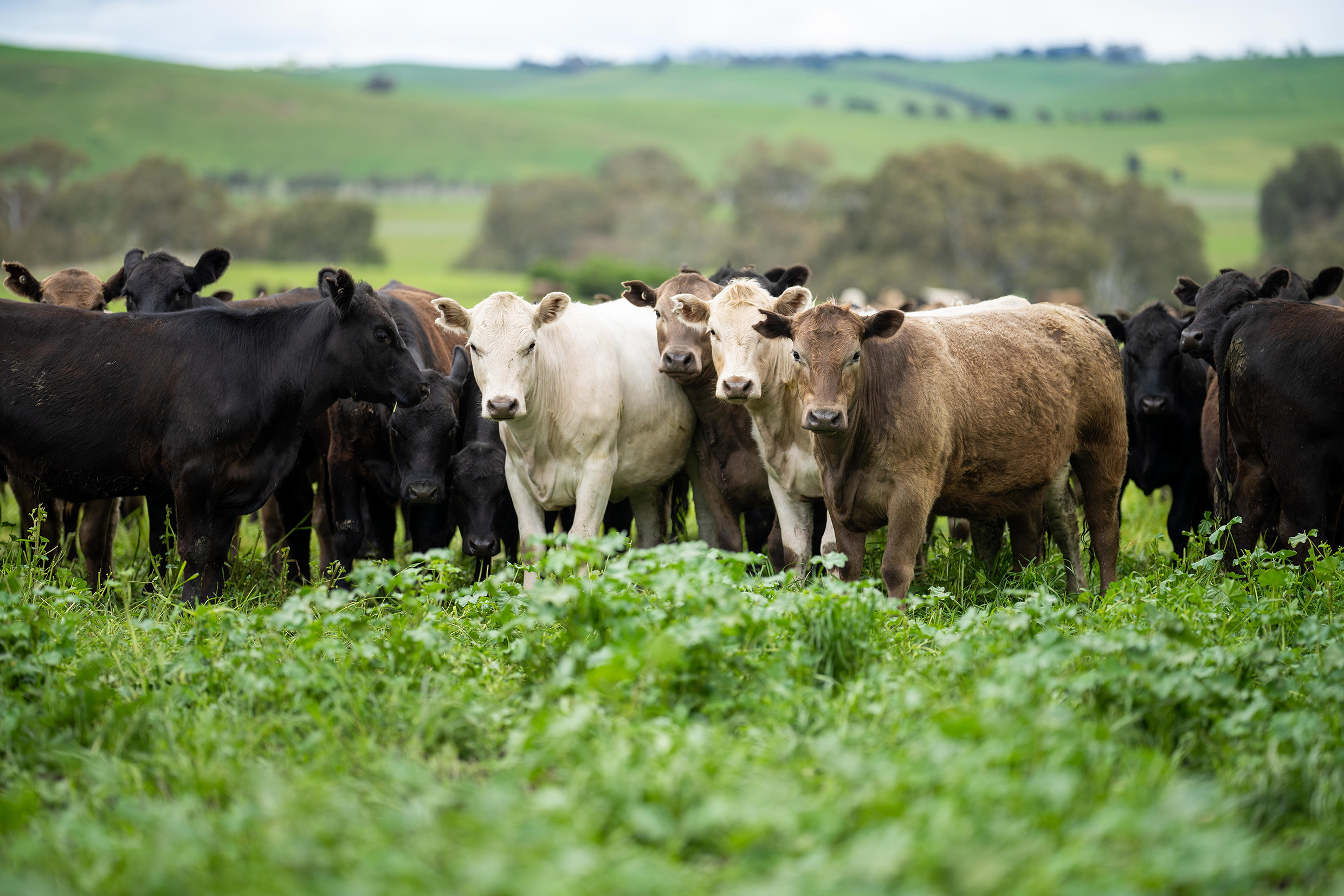 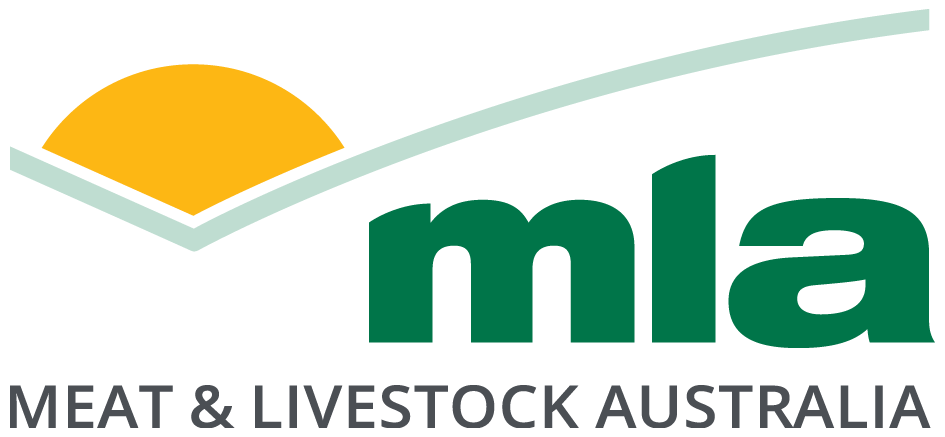 Replace with HOST logoif applicable
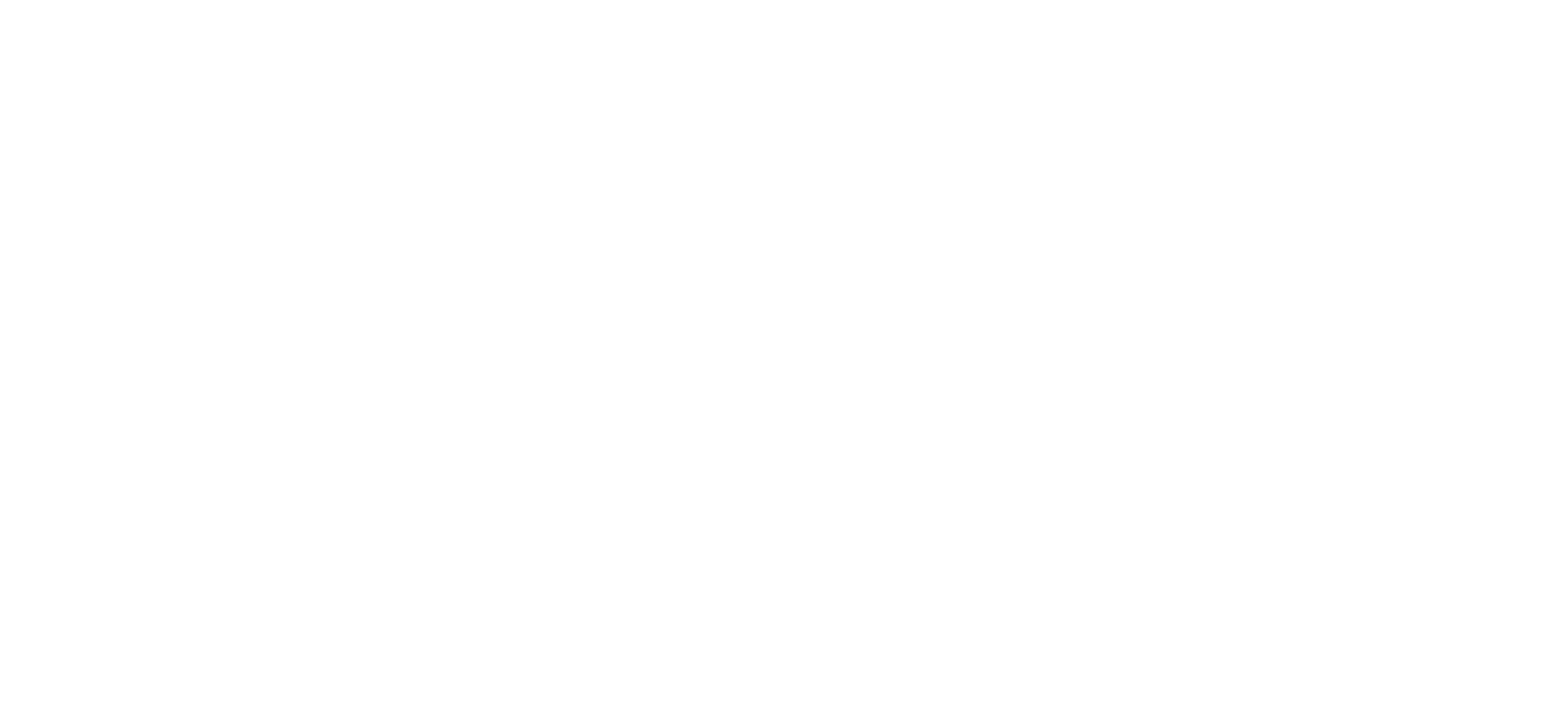 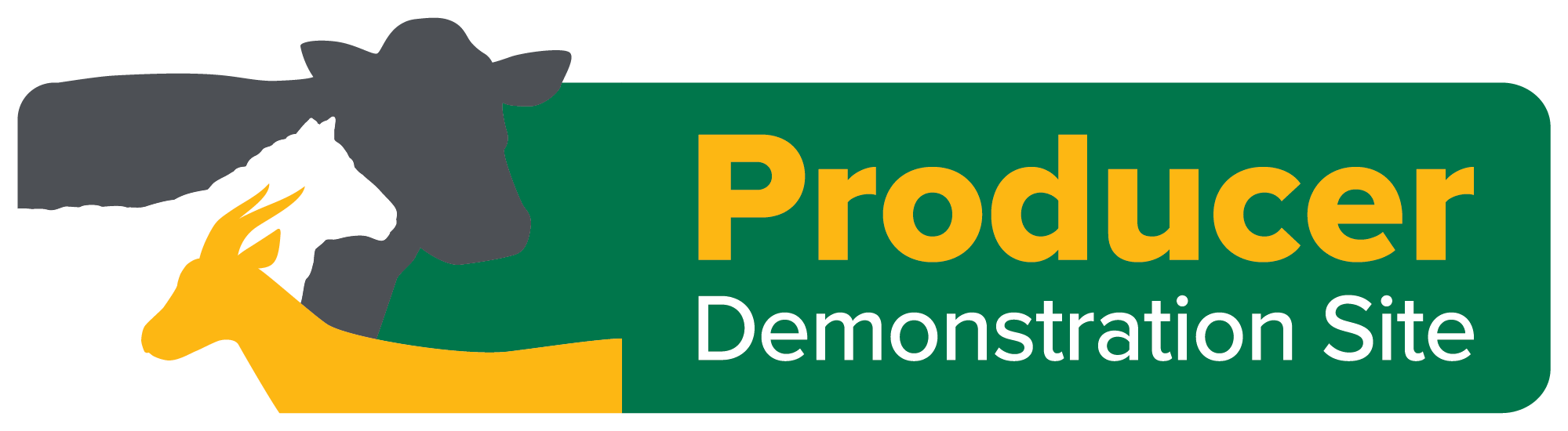 Project/event name
Subheading
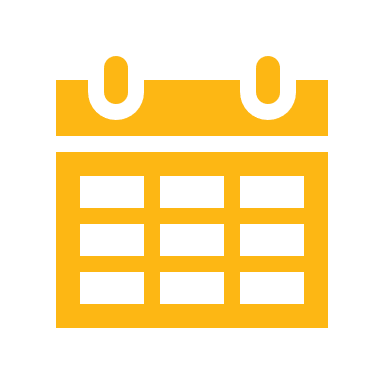 Day Month, Year | Time [00.00am]
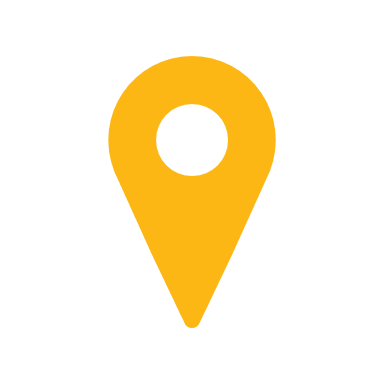 Street address, Town/Suburb, STATE
Put any disclaimers or additional info here eg COVID-safe rules will apply for this event – please do not attend if you are unwell.
Subheading
Lorem ipsum dolor sit amet, consectetur adipiscing elit. Vivamus tempor eu est vel pulvinar. Vivamus ultrices pulvinar lectus, non consectetur mauris feugiat nec. Mauris quis lacinia enim. Donec nunc mauris, scelerisque ut sem id, rutrum fermentum felis. Aenean vehicula efficitur augue et sagittis. Aenean in ex iaculis, pretium metus sed, malesuada neque. In nisi erat, dignissim et pretium in, euismod sit amet ex. Morbi hendrerit fermentum pellentesque. Integer ornare purus quis nulla dapibus commodo. Etiam faucibus placerat tincidunt. Ut rhoncus ultrices mi.
Subheading
Vivamus ultrices viverra posuere. Praesent ultricies interdum lacus. Donec egestas, turpis in elementum fringilla, urna purus bibendum nibh, at dignissim orci diam sit amet turpis. 
This is how bullets could look:
Bullet 1
Bullet 2
Bullet 3
Bullet 4
This event is funded by Meat & Livestock Australia with the support of:
Replace support logo
Replace support logo
Replace support logo
Replace support logo
Replace support logo
Replace support logo
For more information:
Register here
Contact name/companyContact phone numberContact email address
RSVP by [Day, month]
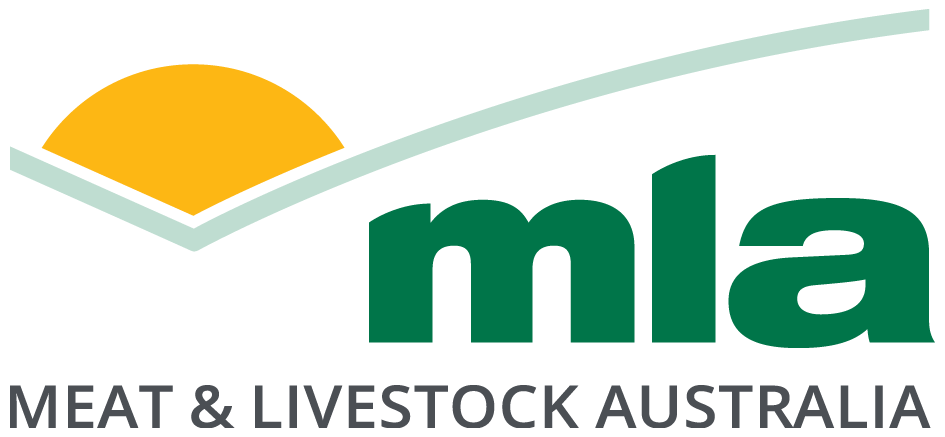 Replace with HOST logoif applicable
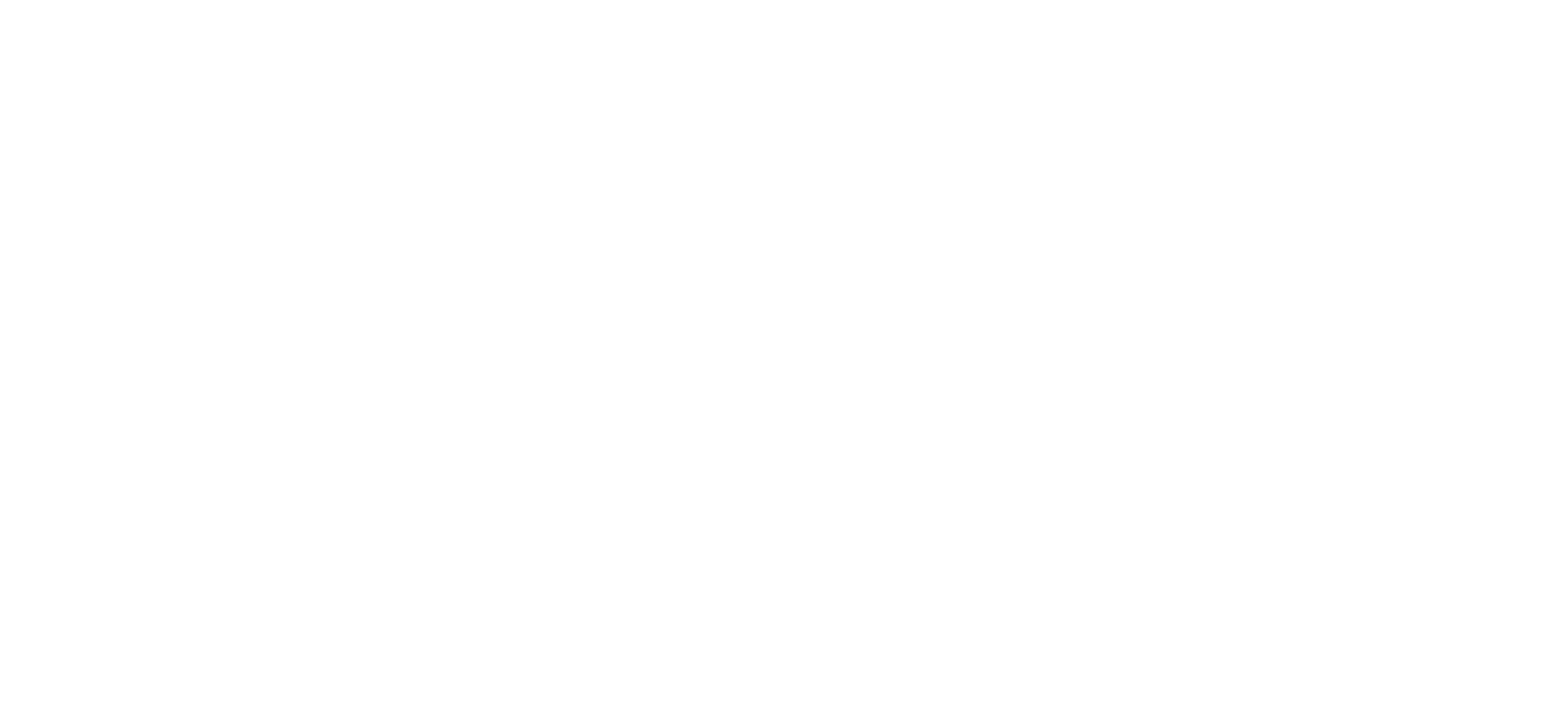 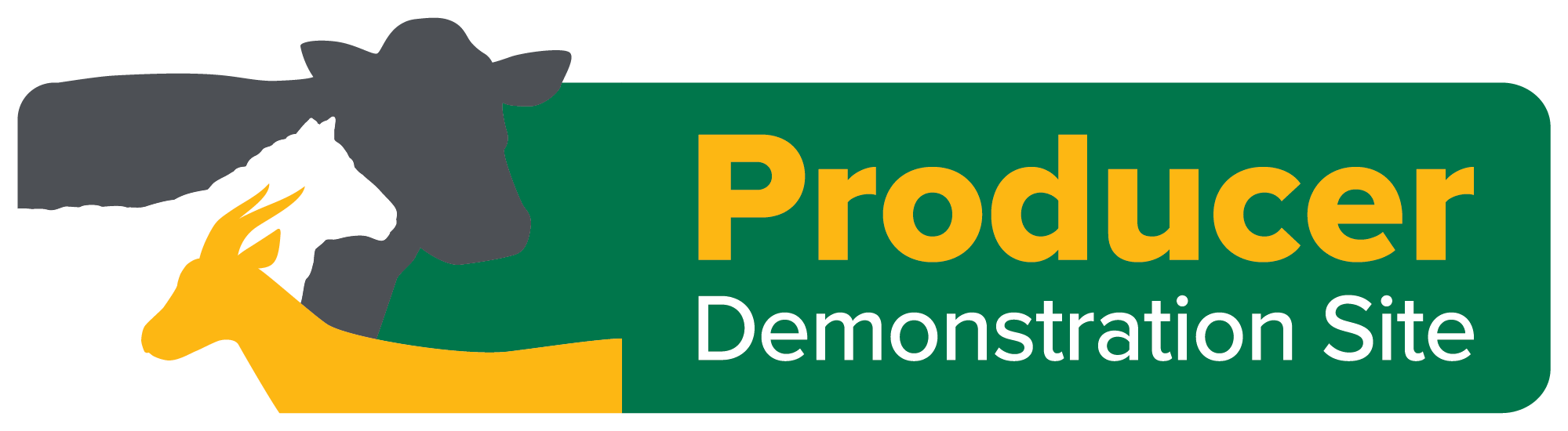 Project/event name
Subheading
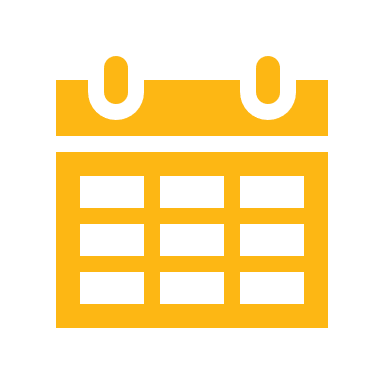 Day Month, Year | Time [00.00am]
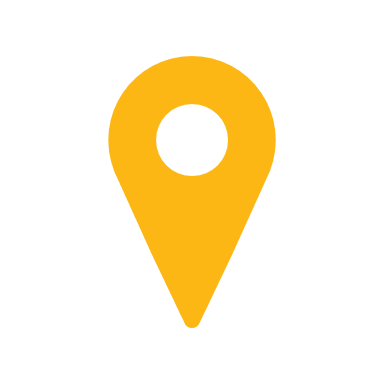 Street address, Town/Suburb, STATE
Put any disclaimers or additional info here eg COVID-safe rules will apply for this event – please do not attend if you are unwell.
Subheading
Lorem ipsum dolor sit amet, consectetur adipiscing elit. Vivamus tempor eu est vel pulvinar. Vivamus ultrices pulvinar lectus, non consectetur mauris feugiat nec. Mauris quis lacinia enim. Donec nunc mauris, scelerisque ut sem id, rutrum fermentum felis. Aenean vehicula efficitur augue et sagittis. Aenean in ex iaculis, pretium metus sed, malesuada neque. In nisi erat, dignissim et pretium in, euismod sit amet ex. Morbi hendrerit fermentum pellentesque. Integer ornare purus quis nulla dapibus commodo. Etiam faucibus placerat tincidunt. Ut rhoncus ultrices mi.
Subheading
Vivamus ultrices viverra posuere. Praesent ultricies interdum lacus. Donec egestas, turpis in elementum fringilla, urna purus bibendum nibh, at dignissim orci diam sit amet turpis. 
This is how bullets could look:
Bullet 1
Bullet 2
Bullet 3
Bullet 4
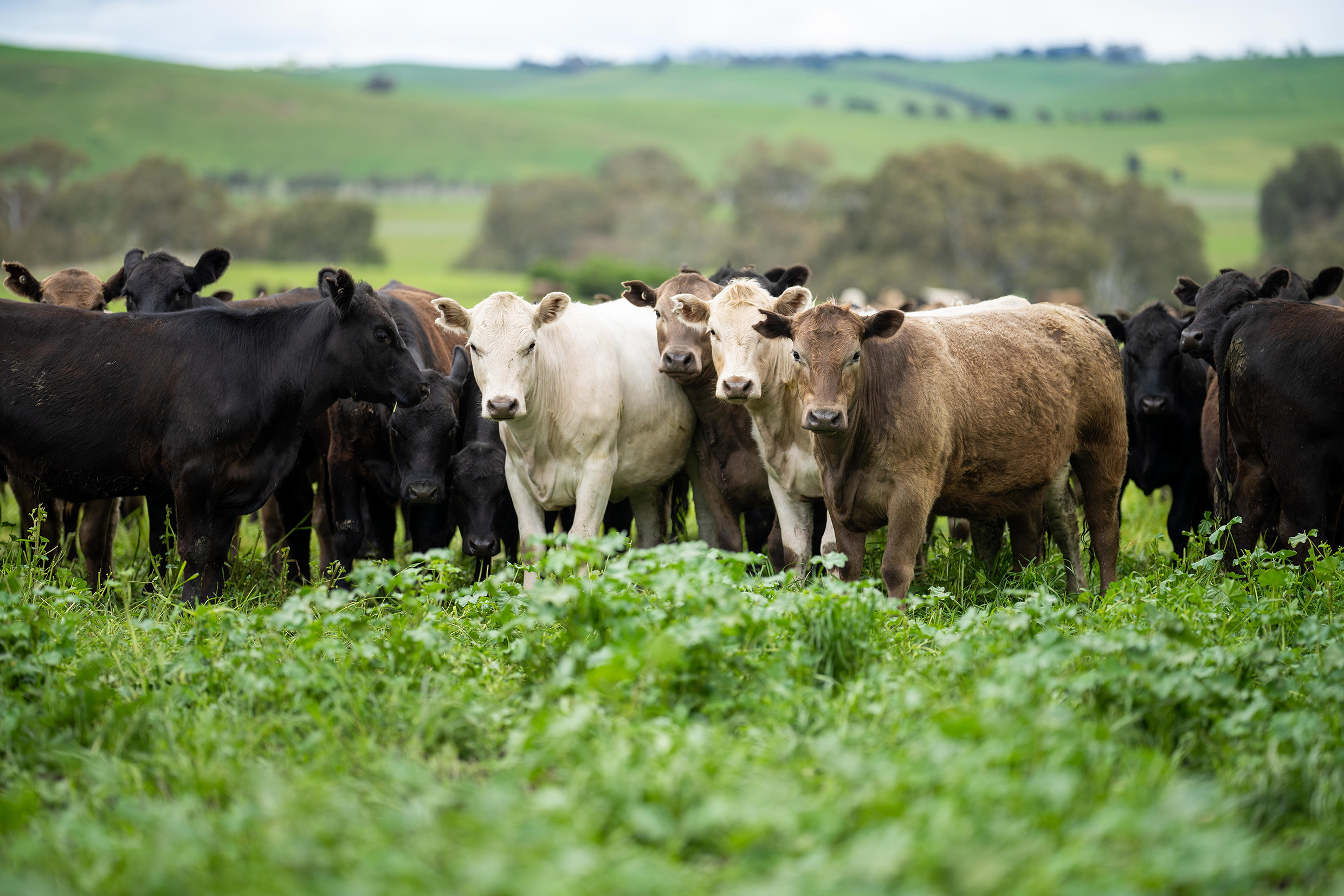 This event is funded by Meat & Livestock Australia with the support of:
Replace support logo
Replace support logo
Replace support logo
Replace support logo
Replace support logo
Replace support logo
For more information:
Register here
Contact name/companyContact phone numberContact email address
RSVP by [Day, month]